Fluid and Elcetrolyte Balance
Body Water Content
Largest component in body
Function of age, mass, sex, and body fat
Adipose tissue ~ 20%
Skeletal muscle ~ 75%
Newborn ~ 73%
Low fat and mass
Fluid Compartments
Intracellular fluid (ICF) ~ 2/3 H20 volume
Extracellular fluid compartment (ECF) ~ 1/3 H2O volume
Plasma
Interstitial fluid (IF)
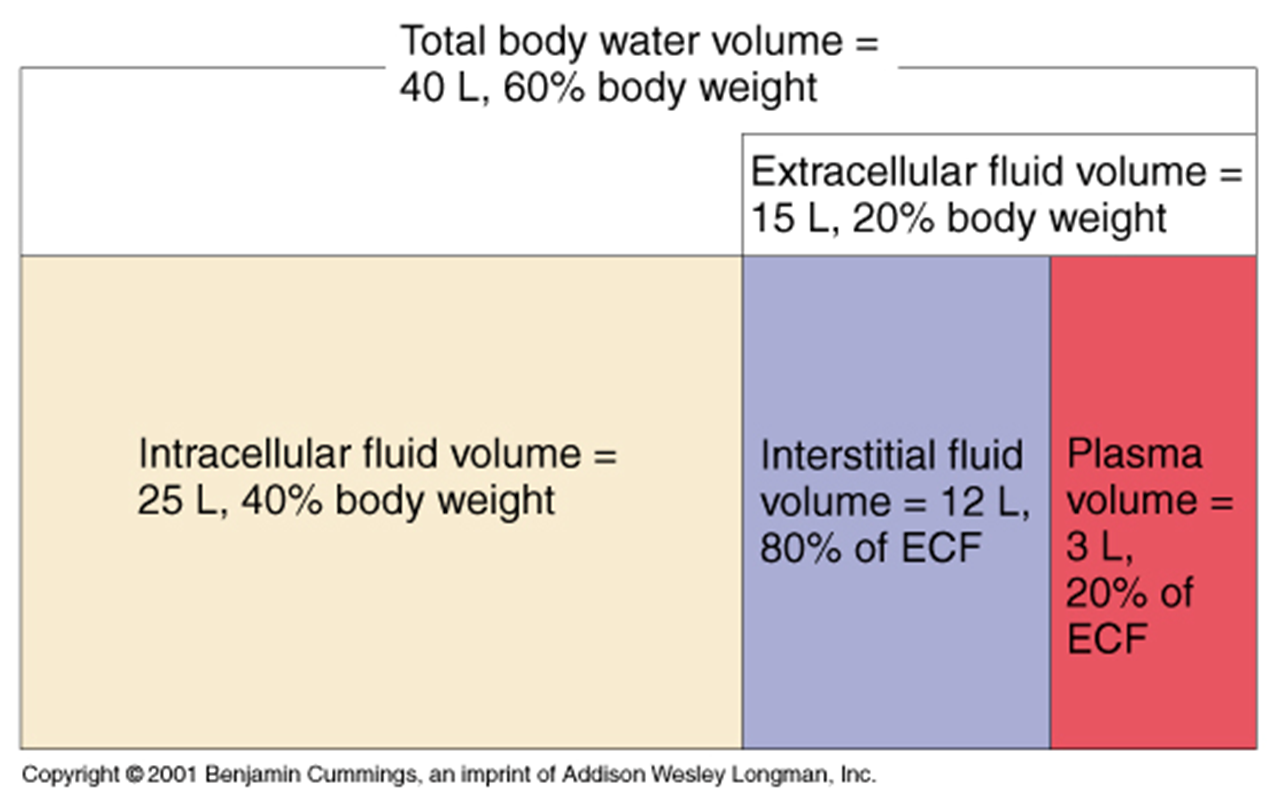 Fluid Compartments
Extracellular fluid includes 
Interstitial fluid 
Present between the cells 
Approximately 80% of ECF
Plasma 
Present in blood 
Approximately 20% of ECF
Also includes 
Lymph                               
synovial fluid 
aqueous humor 
cerebrospinal fluid
Composition of Body Fluids
Nonelectrolytes
Bonds prevent dissociation in H2O 
They have no charge
Glucose, lipids, and urea
Electrolytes 
Dissociate in H2O = 
Bear charge = 
conduct electricity
Inorganic salts, acids and bases, and some proteins
Cations w/ (+) charge, anions w/ (-) charge
Greater contribution to fluid shifting (osmolality)
[Speaker Notes: Ability of the solution to cause osmosis; undiffusible solutes]
Difference ECF vs ICF
ECF ECF
Most abundant cation - Na+,
muscle contraction 
Impulse transmission
fluid and electrolyte balance

Most abundant anion - Cl- 
Regulates osmotic pressure
Forms HCl in gastric acid
ICF ICF
Most abundant cation - K+
Resting membrane potential
Action potentials 
Maintains intracellular volume
Regulation of pH

 Anion are proteins and phosphates (HPO42-)
Na+ /K+ pumps play major role in keeping K+ high inside cells and Na+ high outside cell
Fluid Movement
Blood and IF exchange at capillaries
HPb forces protein-free plasma out into IF
OPb sucks H2O out of IF (nondiffusible proteins)
Lymph removes minimal excess
IF and ICF more complex b/c of PM
H20 responds bidirectionally to [gradients]
Ions by active or facilitated transport
Nutrients, gases, and wastes move unidirectionally
[Speaker Notes: * See chpts 19 & 25 for review]
Hydration
Intake must equal output ~2500 ml











Increased plasma osmolality  (high solutes) = thirst and ADH release  dark urine
Decreased plasma osmolality = inhibits above  light/clear urine
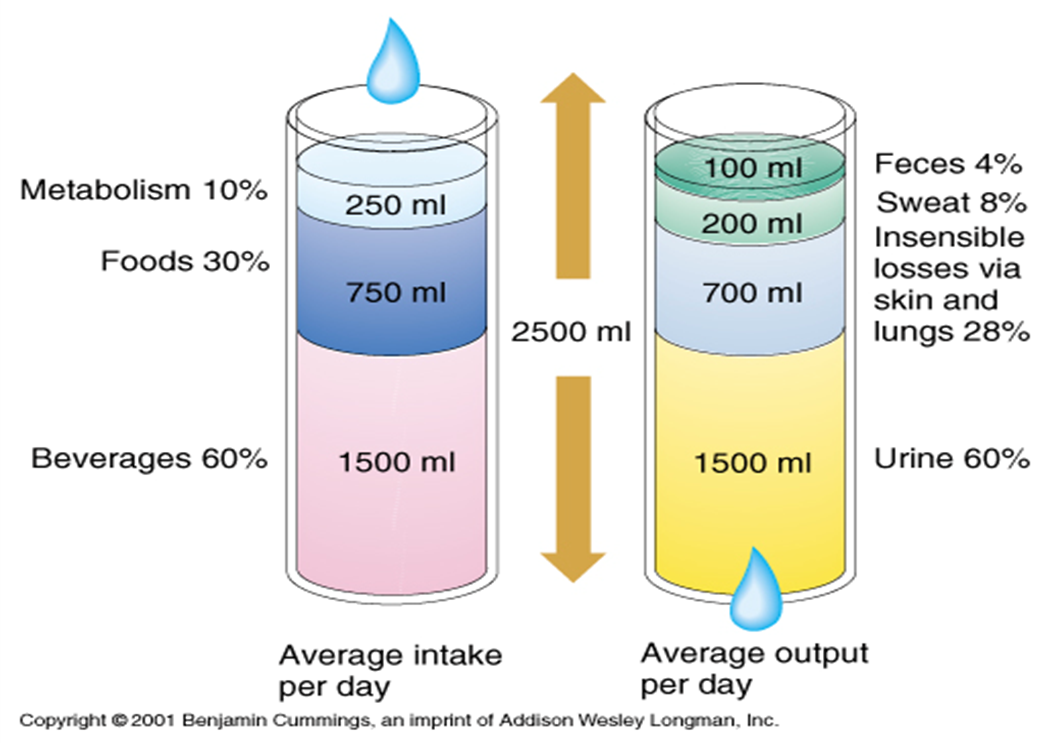 Regulating Intake
Thirst mechanism stimulates drinking
Regulated by hypothalamic osmoreceptors
Increased plasma osmolality causes H2O loss to extracellular fluid
Decreased plasma volume
Angiotensin II (Na+ reabsorption)
Moistening of GI mucosa and distension GI tract inhibit the intake
This mechanism prevents overconsumption or overdilution
Regulating Output
Obligatory H2O losses are unavoidable and also necessary
Insensible from lungs and skin
Sensible urine, and feces
Kidneys must excrete ingested solutes with  H2O 
Fluid intake and diet impacts regulation
Regulating ADH’s Role
Hypothalamic osmoreceptors 
Decreased ECF osmolality inhibits the release of ADH Increased ECF osmolality enhances ADH release
Collecting duct reabsorption reflects ADH release
High ADH level = small volume &  concentrated urine 
Low ADH = dilute urine & reduced body fluid volume 
Large blood volume and pressure changes also influence
Prolonged fever, vomiting and  diarrhea
Signals arteriole constriction = increasing BP
Dehydration
Output > intake 
H2O loss from ECF  H2O from ICF to ECF to equalize 
Electrolytes move out  at the same time
Causes: hemorrhage, severe burns, vomiting and diarrhea, H2O deprivation and high doses of diuretics
Signs/symptoms
Early: thirst and decreased urination
Prolonged: weight loss, fever, hypovolemic shock
Hypotonic Hydration
Intake > output
Increases fluid in ALL compartments
Diluted ECF with normal Na+  H2O from ECF to ICF
Excessive intake of H2O
Reduced renal filtration (renal failure)
Excessive H2O in ICF swells cells
Signs/symptoms
Early: nausea, vomiting, muscular cramping, cerebral edema
Prolonged: disorientation, convulsions, coma, death
IV hypertonic saline administration to reverse
Edema
Fluid accumulation in IF (only) swells tissues
Increased fluid flow out of blood into IF
Increased BP and permeability
Increases filtration rate
Hindrance of fluid flow from IF into blood
Blocked/removed lymphatic vessels
Low plasma [proteins]
Disruptions
Increased distance for O2 and nutrient diffusion
Blood volume and BP drop = circulation impairment
Electrolyte Balance
Sodium (Na+) Balance
Primary renal function
No known transport maximum
 ~ 65% in PCT and ~ 25% in loop of Henle
Controls ECF volume and H2O distribution 
Only cation creating OP
it accounts for half of the osmolarity of ECF
Na+ leaks into cells, but pumped out against electrochemical gradient
Water follows salt
[Na+] relatively stable in ECF
Changes effect plasma volume, BP, ICF and IF volumes
Transport coupled to renal acid-base control
Regulating Na+ Balance: Aldosterone
Effects
High  all Na+ reabsorbed 
Decrease urinary output and increase blood volume
Inhibited  no Na+ so excreted w/dilute urine
Renin-angiotensin mechanism primary trigger
JG apparatus releases renin  aldosterone release
Decreased BP, [NaCl], or stretch, or SNS stimulation stimulates
Regulating Na+ Balance: ANP
Secreted by the secretory granules in the atrium
Secretion is stimulated by atrial enlargement ( plasma volume 
Increases diuresis and sodium output.
Causes vasodilatation
Inhibits Na+ and H2O retention
Inhibit collecting duct Na+ reabsorption
Suppresses ADH, renin, and aldosterone release
Regulating Na+ Balance: Other Hormones
Estrogens
Enhance NaCl reabsorption by renal tubules
Enhance H2O retention during menstrual cycles
Cause edema w/ pregnancy
Progesterone
Promotes Na+ and H2O loss
Blocks aldosterone effects at renal tubules  diuretic
Glucocorticoids
Enhance Na + reabsorption
Increase GFR
Promote edema
Regulating K+ Balance
Cortical collecting ducts change K+ secretion
[K+] in plasma primarily influences 
High K+ in ECF increases secretion for excretion
Stimulates adrenal cortical release of aldosterone
Aldosterone enhances K+ secretion
High ECF K+ stimulates adrenal cortex for release
Renin-angiotensin mechanism
Potassium K+
Most abundant cation in ICF
Establish resting membrane potential in neurons and muscle fibers
Maintains normal ICF fluid volume
Helps regulate pH of body fluids when exchanged for H+
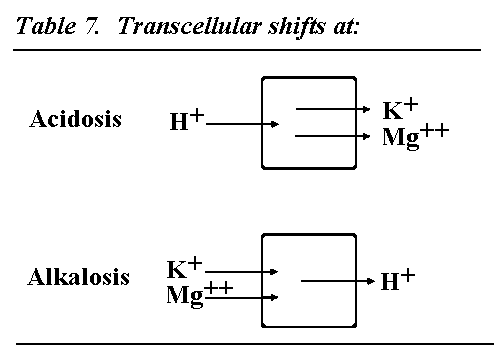 Potassium K+
Potassium concentrations are controlled mainly through renal excretion. 
Aldosterone mediates the balance of loss or uptake of potassium in the distal nephron, depending on plasma concentration.
Both hyper- and hypokalaemia have profound effects on the heart. 
Hyperkalaemia leads to bradycardia,
Hypokalaemia can predispose to tachyarrhythmias.
Regulating Ca2+ and PO42-
Parathyroid hormone (PTH)
The target organs 
kidneys, where renal uptake is stimulated
bone, where osteoclastic activity is stimulated
Parathyroid hormone related peptide (PTHrP)
has a physiological role in the fetus.
After birth minimal role
1,25-Dihydroxyvitamin D:
Calcitonin
Released w/ increased Ca2+ levels to encourage deposit
Inhibits bone reabsorption